Please click on the “slide show” tab on the top bar and “From Beginning” tab to start the Activity
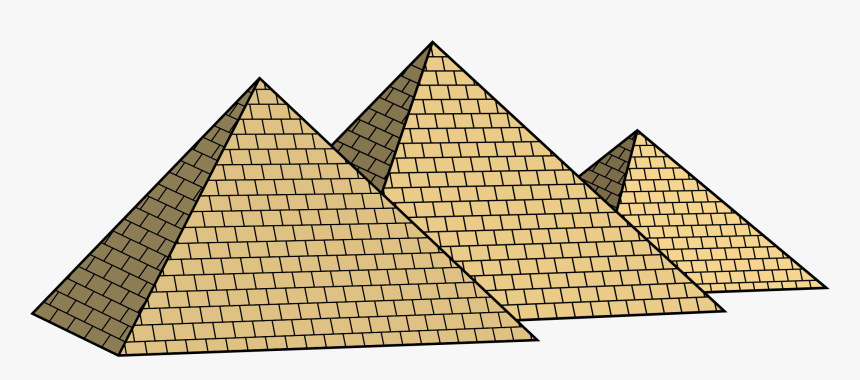 In this activity you  will be given 10 questions about the story of Moses and the Red Sea, which you can find in Exodus 13 and 14.

You will be given 3 possible answers to each question and you have to choose the right one.
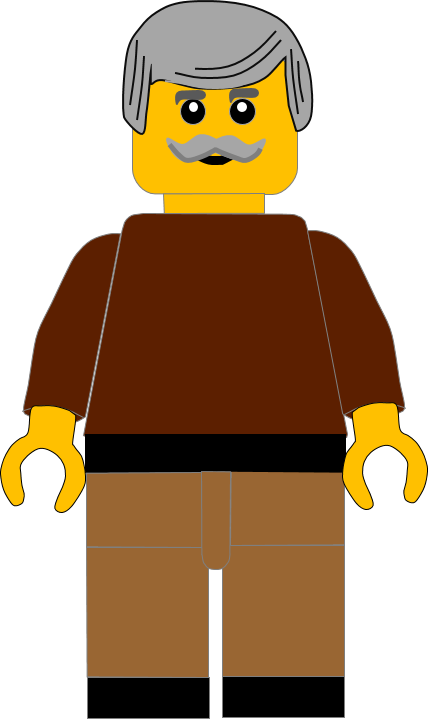 Click here to start the quiz
Question 1:
Whose bones did the Israelites take with them?
Jacob’s
Abraham’s
Joseph’s
Press your answer
Question 1:
Whose bones did the Israelites take with them?
Jacob’s
Abraham’s
Joseph’s
You are right.
Joseph made the Israelites promise to take his bones.
Well Done
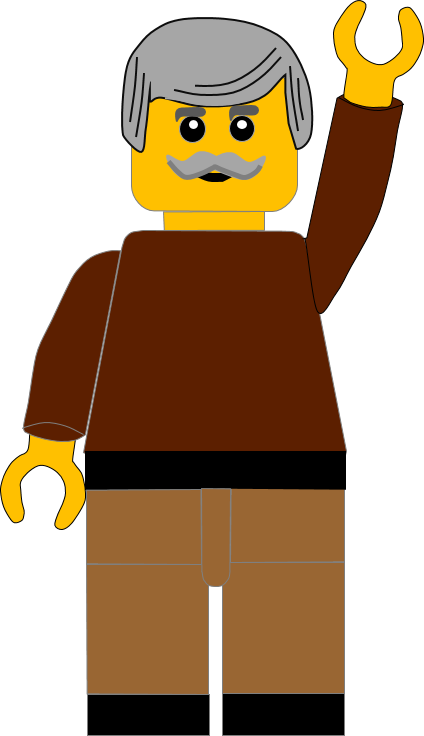 Click for the next question
Question 2:
What went in front of the Israelites during the daytime?
A dove
Pillar of cloud
The sun
Press your answer
Question 2:
What went in front of the Israelites during the daytime?
A dove
Pillar of cloud
The sun
You are right.
A pillar of cloud led them during the day
Well Done
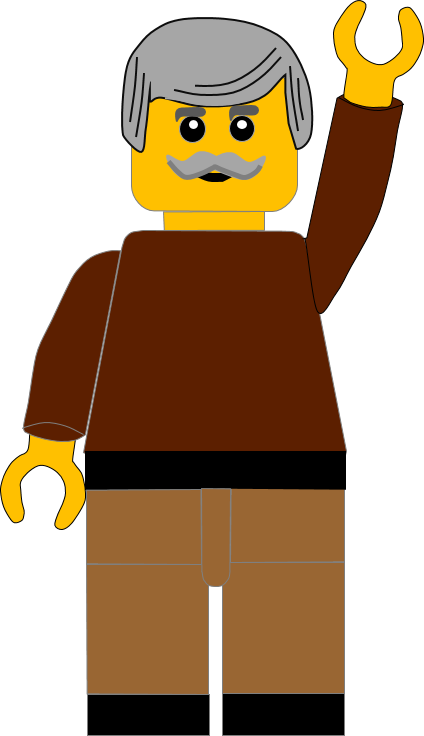 Click for the next question
Question 3:
What went in front of the Israelites during the night?
A pillar of fire
man with a lantern
A bright star
Press your answer
Question 3:
What went in front of the Israelites during the night?
A pillar of fire
Man with a lantern
A bright star
You are right.
A pillar of fire led them through the night.
Well Done
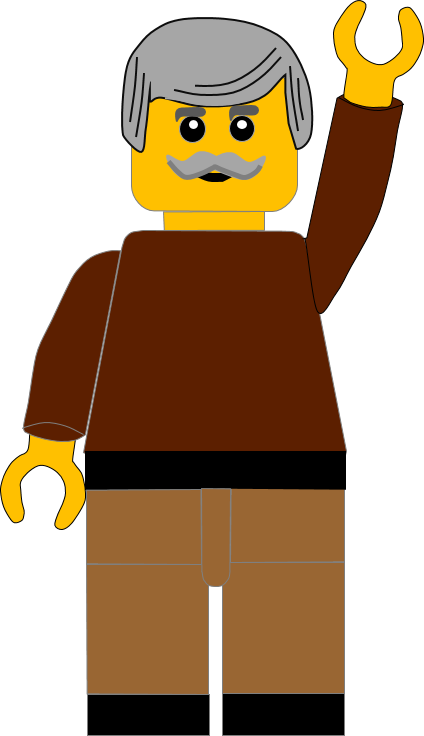 Click for the next question
Question 4:
What did Pharaoh say he had lost when the Israelites left Egypt ?
His friends
His son
His slaves
Press your answer
Question 4:
What did Pharaoh say he had lost when the Israelites left Egypt ?
His friends
His son
His slaves
You are right.
Pharaoh said Egypt had lost their slaves.
Well Done
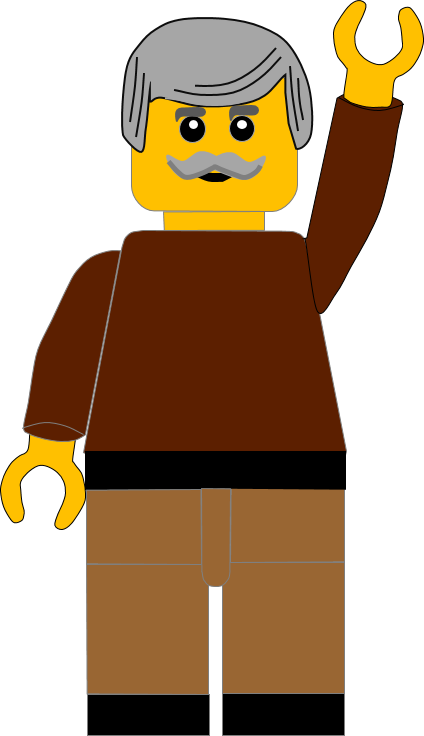 Click for the next question
Question 5:
How many of his best chariots did Pharaoh take?
800
600
700
Press your answer
Question 5:
How many of his best chariots did Pharaoh take?
800
600
700
You are right.
Pharaoh took 600 of his best chariots and all the other chariots as well.
Well Done
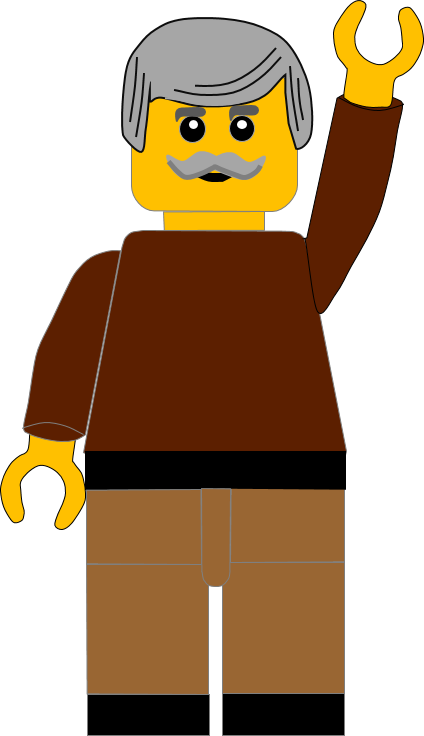 Click for the next question
Question 6:
What did the Israelites do when they saw the Egyptian army?
Complained to Moses
Went to fight them
Became slaves again
Press your answer
Question 6:
What did the Israelites do when they saw the Egyptian army?
Complained to Moses
Went to fight them
Became slaves again
You are correct. 
The Israelites complained and blamed Moses.
Well Done
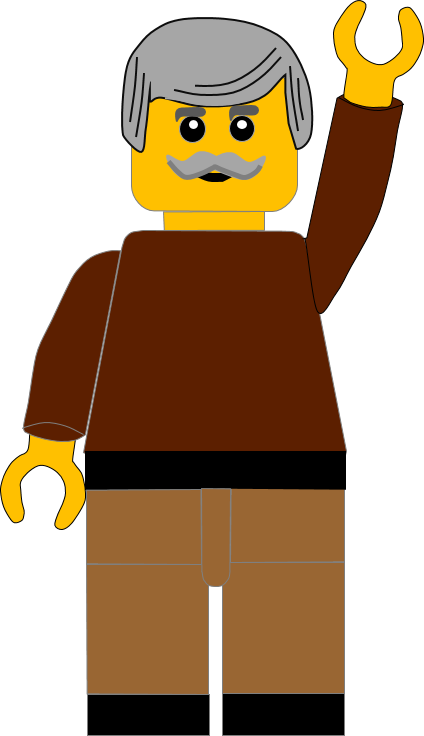 Click for the next question
Question 7:
How did God stop the Egyptians reaching the Israelites?
With an earthquake
With hailstones
With the  pillar of cloud
Press your answer
Question 7:
How did God stop the Egyptians reaching the Israelites?
With an earthquake
With hailstones
With the  pillar of cloud
You are right.
God put the pillar of cloud between the Egyptians and the Israelites
Well Done
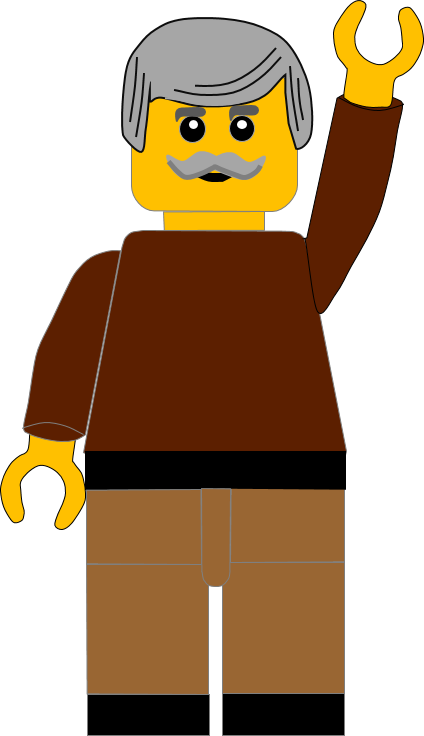 Click for the next question
Question 8:
How did the Israelites cross the Red Sea?
They built a bridge
God divided the water
They built boats
Press your answer
Question 8:
How did the Israelites cross the Red Sea?
They built a bridge
God divided the water
They built boats
You are right.
God divided the waves, so the people walked on dry land.
Well Done
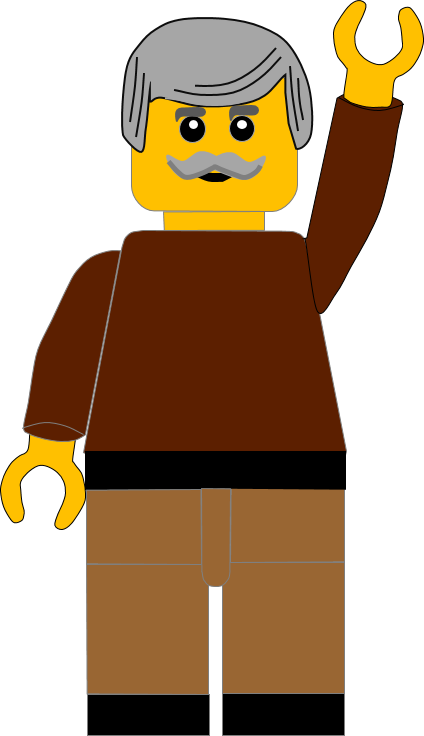 Click for the next question
Question 9:
What happened to the Egyptians?
They all drowned
They got lost in the cloud
They went back to Egypt
Press your answer
Question 9:
What happened to the Egyptians?
They all drowned
They got lost in the cloud
They went back to Egypt
You are right.
The Egyptians all drowned when the waters came back.
Well Done
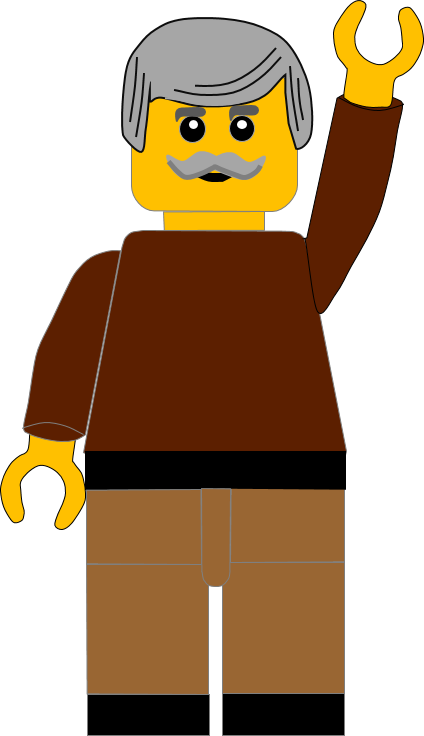 Click for the next question
Question 10:
What did the Israelites do, when they got to the other side of the Red Sea?
They had a party
They 
trusted God
They went back to Egypt
Press your answer
Question 10:
What did the Israelites do, when they got to the other side of the Red Sea?
They had a party
They 
trusted God
They went back to Egypt
You are right.
The Israelites saw 
God’s power and feared and trusted God.
Well Done
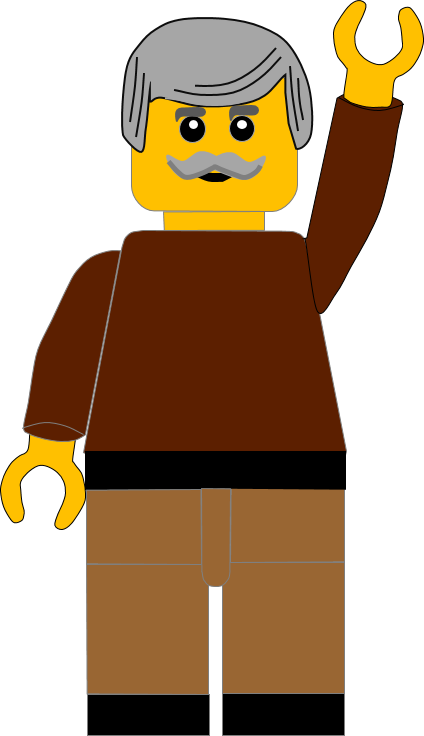 Click for the next slide
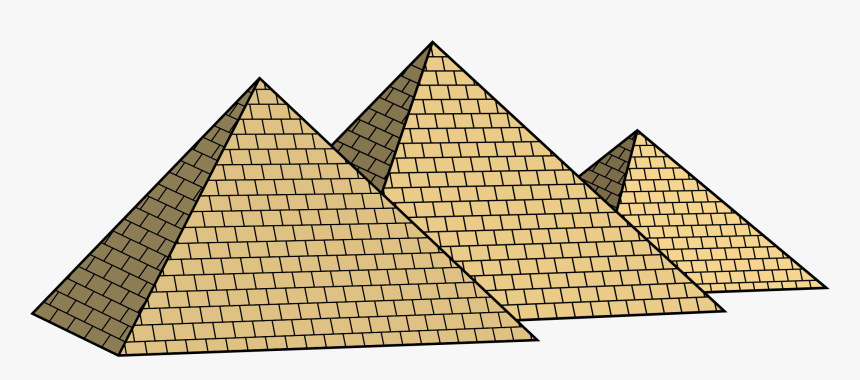 Well done for finishing the quiz.

I’ll have another one for you next week.

See you next time
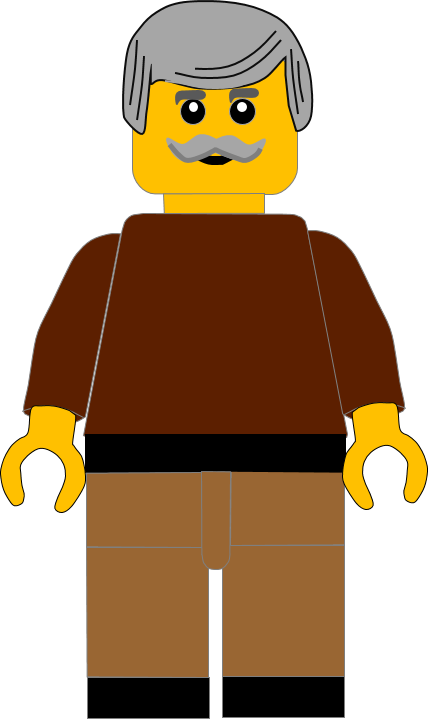 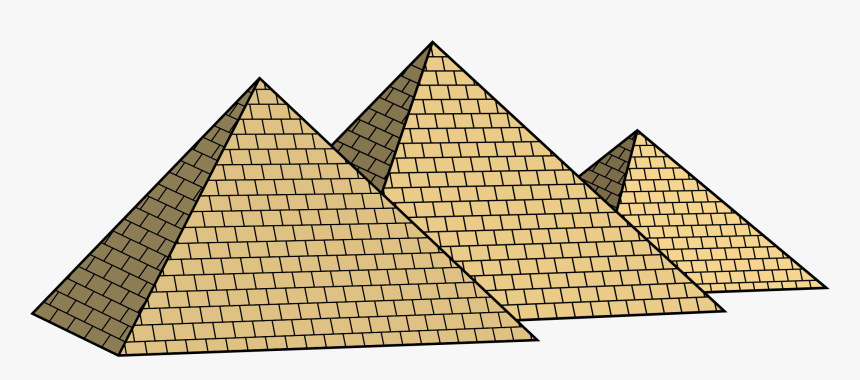 Whoops!

That’s not quite right.

Try again.
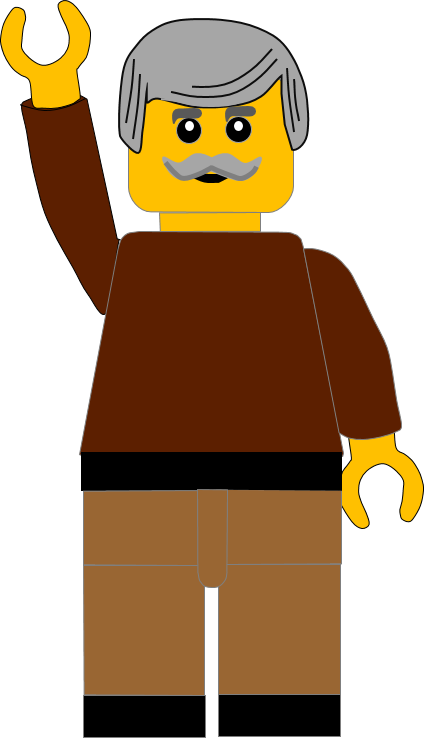 Click to return to the quiz